Guidelines for Environmental Sustainability for the ICT Sector
John Smiciklas
Director, Corporate Responsibility Programs
Research In Motion
jsmiciklas@rim.com
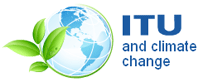 ITU
UNEP
RIM
Climate Associates
Alcatel Lucent  
Huawei 
Microsoft
UNEP Basel convention 
CEDARE
Step Initiative 
BBC
European Broadcasting Union (EBU)
Verizon
Telefónica
Telecom Italia
France Telecom
United Nations University (UNU)
BIO Intelligence Service
Datec Technology
Ernst & Young
Vodafone Ghana
3p Institute for Sustainable Management
Dell
MicroPro Computers
PE INTERNATIONAL AG
ETNO
Thomson Reuters  
Infosys
BT
Imperial College 
Scuola Superiore Sant’Anna (Pisa)
Mandat International
University of Genova
National Inter-University Consortium for Telecommunications
Electronics and Telecommunications Research Institute (ETRI)
ClimateCHECK
GHG Management Institute (GHGMI)
University of Zagreb
ETSI
Nokia Siemens Networks
Collaboration with ICT Industry & UN Agencies
Guidelines for Environmental Sustainability for the ICT Sector
The project will focus on development of a standardized checklist of sustainability requirements specific to the ICT sector that will become a contribution to ITU-T Study Group 5 with the goal of developing a global standard in this area.
[Speaker Notes: The impetus for this project is that the ICT sector is increasingly being asked a number of  customers, investors, governments and other stakeholders to report on sustainability performance but there is lack of an agreed upon standardized measurement that would simplify and streamline this reporting specifically for the ICT sector.]
Purpose
The goal is to develop a set of agreed upon sustainability characteristics for ICT companies that will allow for a more objective review of how sustainability is practiced in the ICT sector.
These indicators will give sustainability performance guidance to the ICT Sector in these key areas.
Areas of Focus
Sustainable Buildings 
How ICT companies operate their physical plant
Sustainable ICT 
How ICT companies operate their ICT operations 
Sustainable Products
How ICT companies design, manufacture and manage end of life for products
Sustainable Services
How ICT companies design and deliver services
End of Life
How to secure an environmentally sustainable solution for ICT equipment’s EOL 
General Specifications and KPIs
How ICT companies select KPIs for environmental management
Assessment Framework for Environmental Impacts of ICT
An assessment framework for energy/greenhouse gas intensity and environmental impacts of the ICT sector
Sustainable Buildings
Provides technical guidance on environmentally conscious design, maintenance, repair and operating principles and best practices as to how ICT companies build, operate and maintain their physical facilities
Sustainable Buildings
Areas of Focus:
Design and Build Specifications
Building Maintenance, Repair and Operations 
Building Improvement and  Renovation
Technical Buildings and Outside Plant
Focus is on collecting information on existing standards and examples of best practice
Sustainable ICT
Provides technical guidance on how ICT companies operate their ICT infrastructure and assets
Sustainable ICT
Areas of Focus
Data Centre design and operation
Data Centre Co-location
Internal Networks
External Networks
Desktop/Client management
Customer Service operation
Sustainable Products
Provides technical guidance on environmentally conscious design principles and best practices as to how ICT companies can provide products that are more “environmentally conscious” throughout their full life cycle
Sustainable Products
Areas of Focus:
ICT network infrastructure equipment (NIE)
ICT customer premises equipment (CPE)
ICT life cycle assessment (LCA) methodologies, standards, life-cycle thinking approaches, estimators, tools, databases
Sustainable Services
This section will focus on the raising awareness of the greenhouse gas (GHG) emissions related to services and the impact of the introduction and use of a service (e.g. the increase or decrease of the carbon footprint) and to record measures taken to minimize the GHG impact.
A key consideration is the switch from one system to another and its consequences on the carbon economy(e.g. TV programmes delivered by the broadcast network versus download via the telecommunications network).
Sustainable Services
Areas of Focus
Telecommunication services including voice, video and data services and interactive services (e.g. telephony, text, web-based and IPTV), growth of cloud and server/data centre services, on-demand services. 
Broadcast services including analogue/digital, satellite, terrestrial and point to multi-point.
End of Life
This section aims to give directions on how to secure an environmentally sustainable solution for ICT equipment’s EOL by generating a checklist to allow us to record an increasing awareness on human health and environmental impacts generated by those products/services  at this stage of the end of its life cycle.
End of Life
The purpose is to describe and review the End-of-life- management stages and their hierarchy based on the principle of waste prevention (e.g. Reuse, Recycle, Recovery of metals, Refurbishment, Disposal) with a focus as to how reduce climate change and encourage friendly environmental practices.
End of Life
Areas of Focus
Initiatives for EOL management of operational/infrastructure or end user equipment taken by organization
Aspects to be aware of when selecting an EOL management company capable to deliver following the same sustainable goal approached by the industry
Identifiying the effects of social, economic and environmental aspects  generated by EOL management of ICT equipment over  
Identifying the offsetting opportunities for CO2 and other GHG
General Specifications & KPIs
Defines the importance of selecting KPIs for decision making and defines the best process to collect them.
Includes an assessment of recommended KPIs for global management and reporting. i.e Global Reporting Initiative (GRI) and corporate investors indexes, i.e DJSI.
Evaluation of the importance of selecting environmental targets and asses their performance.
Assessment Framework for Environmental Impacts of the ICT sector
The purpose is to review environmental management standards and guidelines of ISO TC 207, ITU-T Q18/5, IEC TC 111, BSI, ETSI, EC-JRC and WRI/WBCSD, and establishes an assessment framework for energy/greenhouse gas intensity and environmental impacts of the ICT sector according to various assessment criteria and assessment targets.
More information
Additional partners and contributors are needed and encouraged to become part of the project

Contact: Cristina Bueti (cristina.bueti@itu.int)

http://www.itu.int/ITU-T/climatechange/ess/index.html